Communities Vision & PrioritiesCommunities Extended Leadership TeamJune 2025
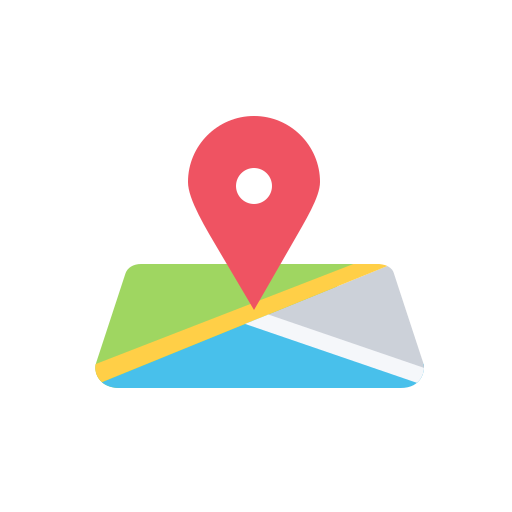 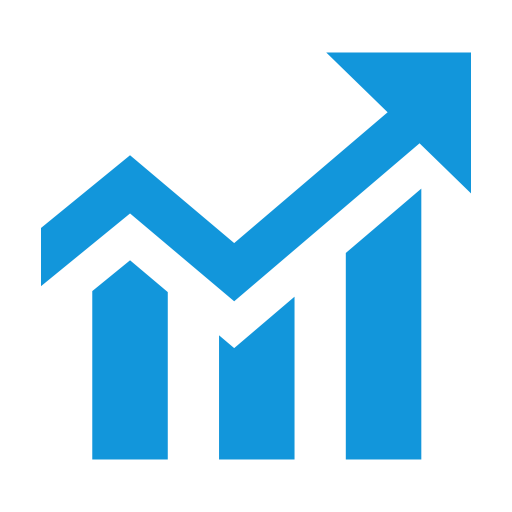 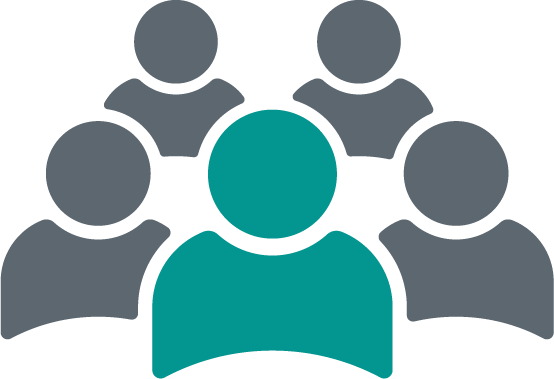 Developing the Communities Directorate Vision
We asked ourselves:

What is our [5-10 year] vision for the borough and residents, and how can the Communities Directorate enable that to happen?” (think long term, think ambition, innovation, inclusive and impact...)
This concluded…
What: Strong consensus around cleaner, greener, safer & healthier borough
How: Partnership & working together, reducing inequality & innovation were common themes.
Using the statements developed on the day,  Faruk Miah, Tom Lewis and Tim Clee developed your suggestions into a single draft statement…
Proposed Communities Vision for Tower Hamlets
‘Empowering Tower Hamlets to thrive through a community-driven approach. By pooling resources, fostering collaboration, innovation, and driving excellence, we will deliver a cleaner, greener, safer, and healthier borough, reducing inequality and creating vibrant, inclusive opportunities for all to prosper with confidence and pride.’…
We’ve taken this statement and put the ‘what i.e. the cleaner, greener, safer and healthier outcomes first and drew out the key “how” themes of collaboration / partnership, inequality / inclusive and innovation.  
The final draft vision statement was circulated to colleagues and following comments we’ve added culture and learning opportunities as outcomes the final version
Working together to create a cleaner, greener, safer, healthier borough 
with vibrant culture and learning opportunities, 
focused on collaboration, innovation and reducing inequality.
Communities Directorate Vision & Priorities
Working together to create a cleaner, greener, safer, healthier borough with vibrant culture and learning opportunities, focused on collaboration, innovation and reducing inequality.
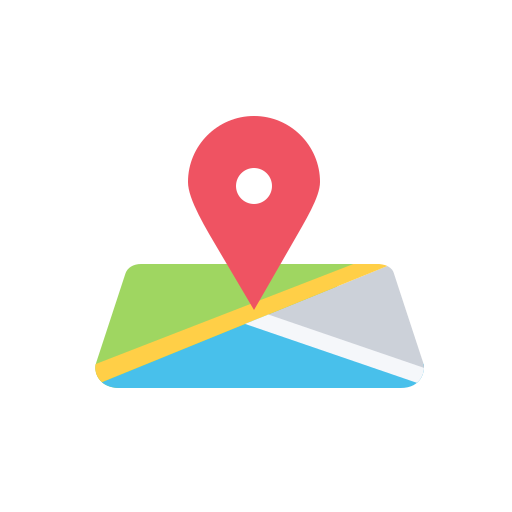 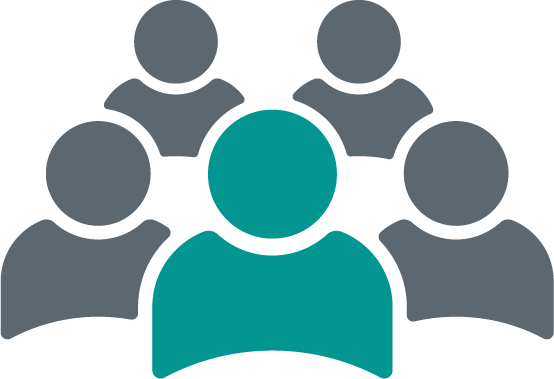 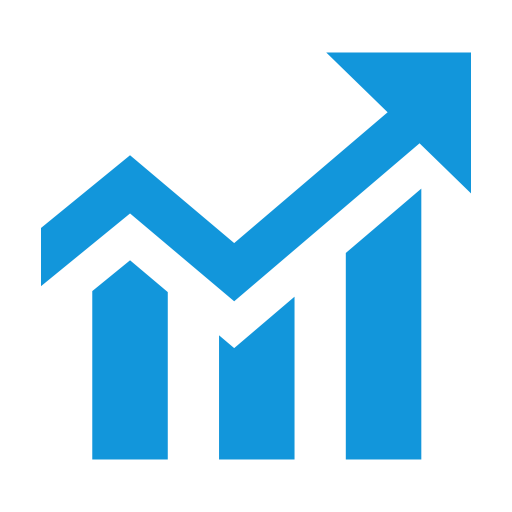